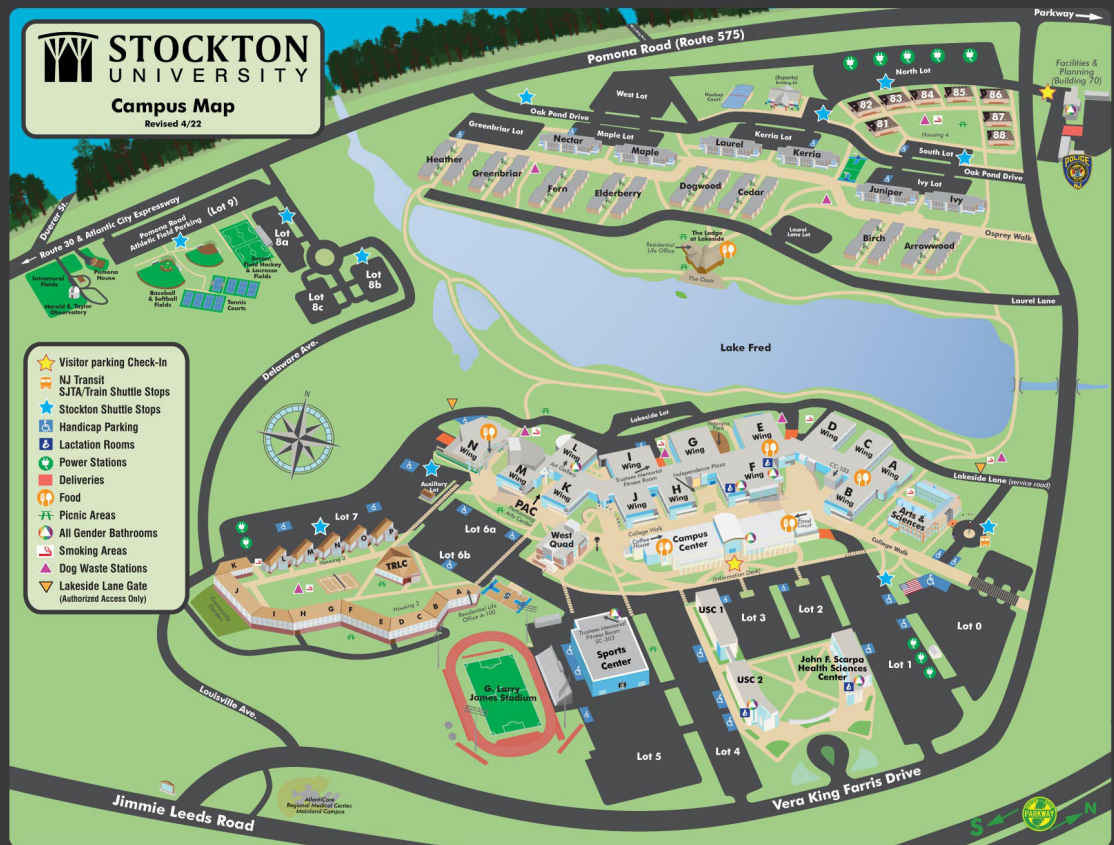 PARK →
Meeting →